EFCOG SQA Group Meeting
October 28-31, 2019
Vicki Pope (LLNL), Chair
Kary Cook (PNNL), Vice Chair
Bob Daudt (PNNL), Secretary
Accomplishments
Firmware White Paper finalized
Voted on new codes for DOE Central Registry Toolbox
Made recommendations for streamlining Toolbox qualification process
Began work on updating Toolbox qualification criteria
Began work on mapping SCRUM processes to the DOE Work Activities
2
Agenda
Fall 2019 Meeting Goals
Create a 5-year Strategic Plan for the SQA task group
Add citation information to completed work products
Begin discussion on Compliance-based versus Performance-based assessments of software
Make progress on SQA subtasks
Elect new SQA Leadership (Co-Chair and Scribe)
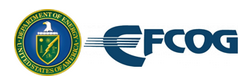 We do quality software,
and we can prove it.
5